7 functions of Marketing
The 7 functions of Marketing!
The Core of Marketing
The 7 Functions of marketing are the basis for all marketing activities

All marketing activities involve at least one of the functions
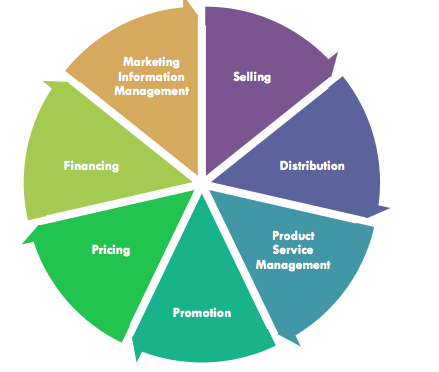 Financing
Requires a company to budget for its own marketing activities
Assisting customers in paying for the company’s products
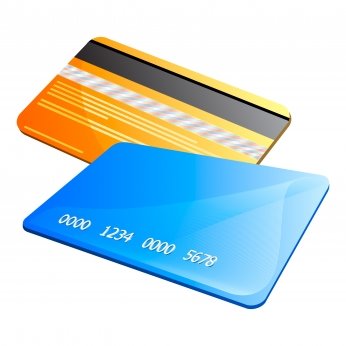 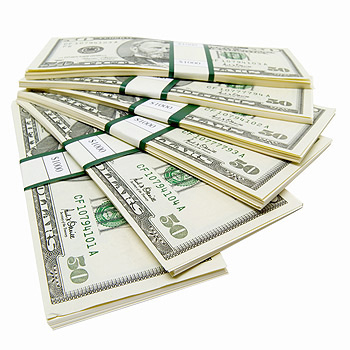 Financing
Customer Financing
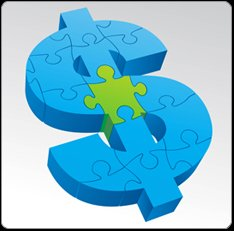 Customers may receive financing in the form of  different payment options, such as cash, credit, and installment payment
More options = More purchases
Marketing Information Management
Surveys
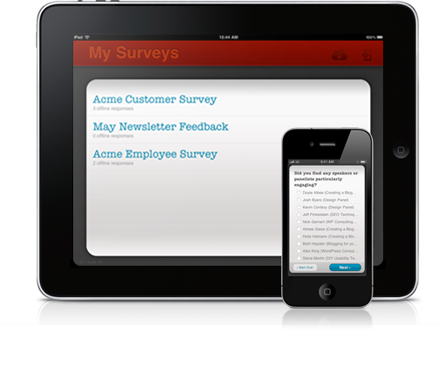 Process of collecting information about customer trends, and competitor products
Used to determine customer demographics, buying habits, and attitudes
Marketing Information Management
Sporting Industry
Successful marketing  involves using marketing info to predict consumer demand and estimate the right quantities of merchandise
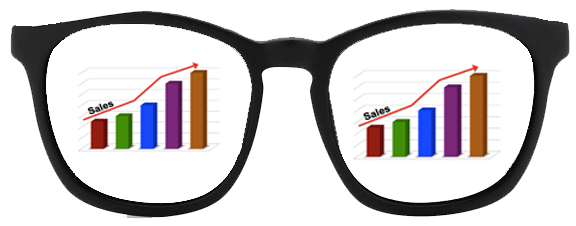 Marketing Information Management
When Domino’s first considered expanding operations into Japan, it used its marketing research finding to adapt its traditional pizza to Japanese tastes
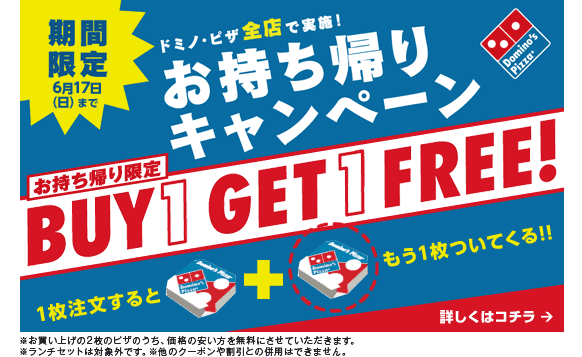 [Speaker Notes: They offered nontraditional topping on the pizza in Japan such as corn and tuna because of local preferences.]
Pricing
The process of establishing and communicating to customers the value of cost of goods and services
Prices assigned to sports and entertainment events and goods are directly related to consumer demand
Release of iPhone 6
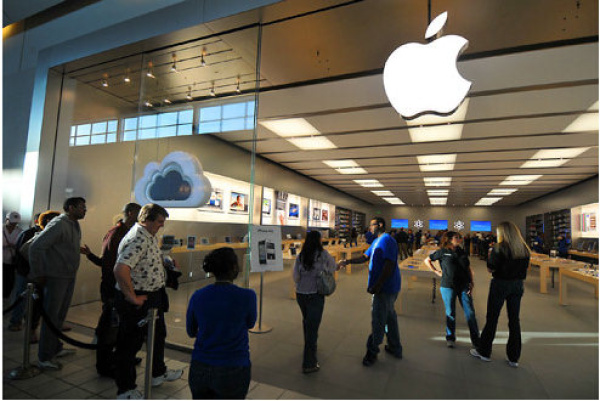 Pricing
Super Bowl  ticket prices go through the ceiling since there are limited number of tickets and enormous demand
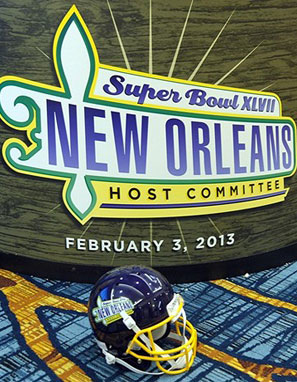 Product/Service Management
*See how the Coca-Cola bottles have changed with the times and with customer’s needs and wants! 
Obtaining, developing, maintaining, and improving a product or product line to respond to customer needs and wants
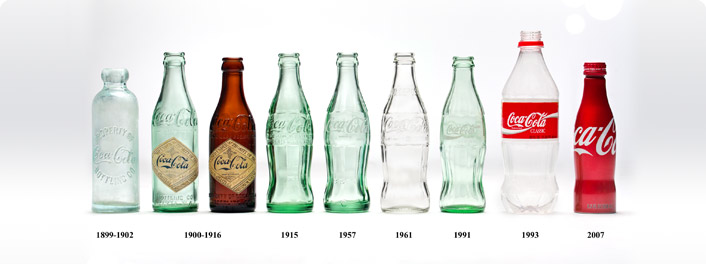 Promotion
Any form of communication used to inform, persuade, or remind people about a business’s products
Nationals
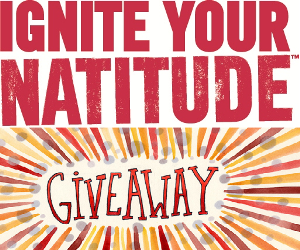 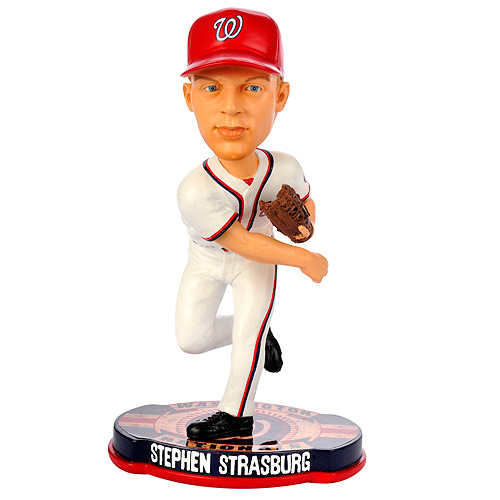 Free baseball hats, bobble heads, t-shirts, etc are given away at a baseball game
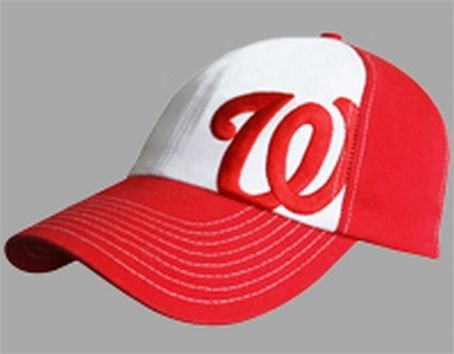 Selling
Any direct and personal communication with customers to asses and satisfy their needs and wants is considered selling
Selling involves not only satisfying customers but also anticipating their future needs
EX: A sales person answers questions about the operation of a running watch
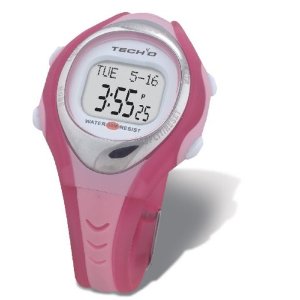 Distribution
Making decisions about where to sell the product and how it gets there
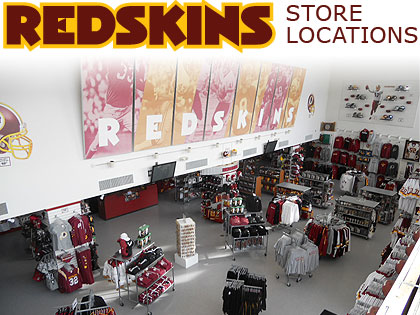 Example:
 Redskins Apparel 
Redskins Store (Dulles and Fair Oaks Mall)
Department Stores
JCPenney, Kohls
Online Website